An overview on Sentiment Analysis: from text to video
Flávia Barros
Affiliation and Background
Associate professor at Informatics Centre
Federal University of Pernambuco – Brazil
Currently on Sabbatical leave at BIG 
Bristol University

Background & Research interests
Artificial Intelligence - Knowledge based
Intelligent Information Retrieval 	
Opinion mining & Sentiment analysis
Natural Language Processing
Discourse and Conversational analysis
Conversational agents
Outline
General motivation
Opinion Mining x Sentiment Analysis
Text based Sentiment Analysis
Basic concepts, techniques, applications 
Multimodal Sentiment Analysis
Speech, Image, Video
Final remarks
References
Decision Making
Usually, users base their choices on other users’ opinions/experience
Before the Web
conversations, newspapers, TV...
Now...
online social networks 
E.g., Twitter, Facebook...
specialized sites
E.g., Booking.com, TripAdvisor
Blogs...
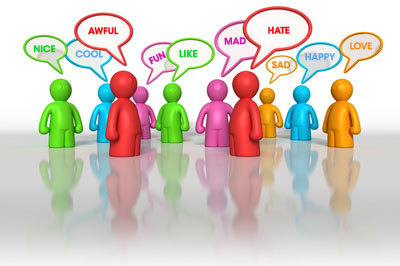 Assessing users’ opinions
Companies want to know how their              products/services are being evaluated
What is going right/wrong 


Identifying major trends
Who is the preferred candidate in the coming election?
And also affect states...
What is the people’s major feeling about the weather today?
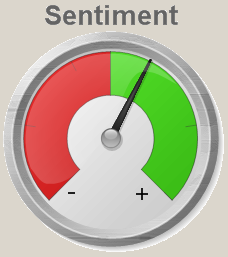 The Scenario
There is a huge amount of users’ opinions available on the Web
ranging from simple text snippets (as in Twitter) 
to images and videos (as in YouTube) 
It is unfeasible to analyse these opinions “manually”
Automation is the key solution!
However, it is hard to automatically identify and interpret users’ reviews
Opinion Mining & Sentiment Analysis
Opinion Mining
The process of 
Extracting users’ opinions from texts/videos
To be further analysed and summarised
Sentiment Analysis!

Opinion Mining x Sentiment Analysis
Terms used as synonyms in the related literature
Sentiment Analysis has been the preferred terminology
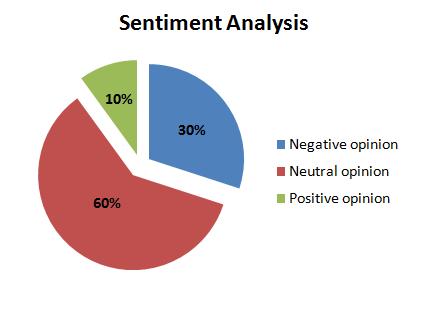 Sentiment Analysis
Sentiment Analysis is a classification task!
Aims to determine the user’ opinions polarity 
Also know as valence
The food served in that restaurant is very good (+) 
but the prices are very high (-)
May also focus on affective states detection
Emotions or feelings
E.g., happy, sad, tired, afraid of something, and so on...
Text based Sentiment Analysis
Sentiment Analysis in Text
The opinions polarity is usually expressed by opinionated words/phrases
Adjectives - good, bad...
Adverbs - well, awfuly...
Some Nouns - friend, enemy...
Phrases - very good, very bad,...
Sentiment Analysis in Text
Techniques
Machine learning
Tagged corpora
Knowledge based methods
Using opinionated lexicons 
Hybrid approach
Better performance regarding accuracy
Some Applications
General opinion mining
About products, services, a person
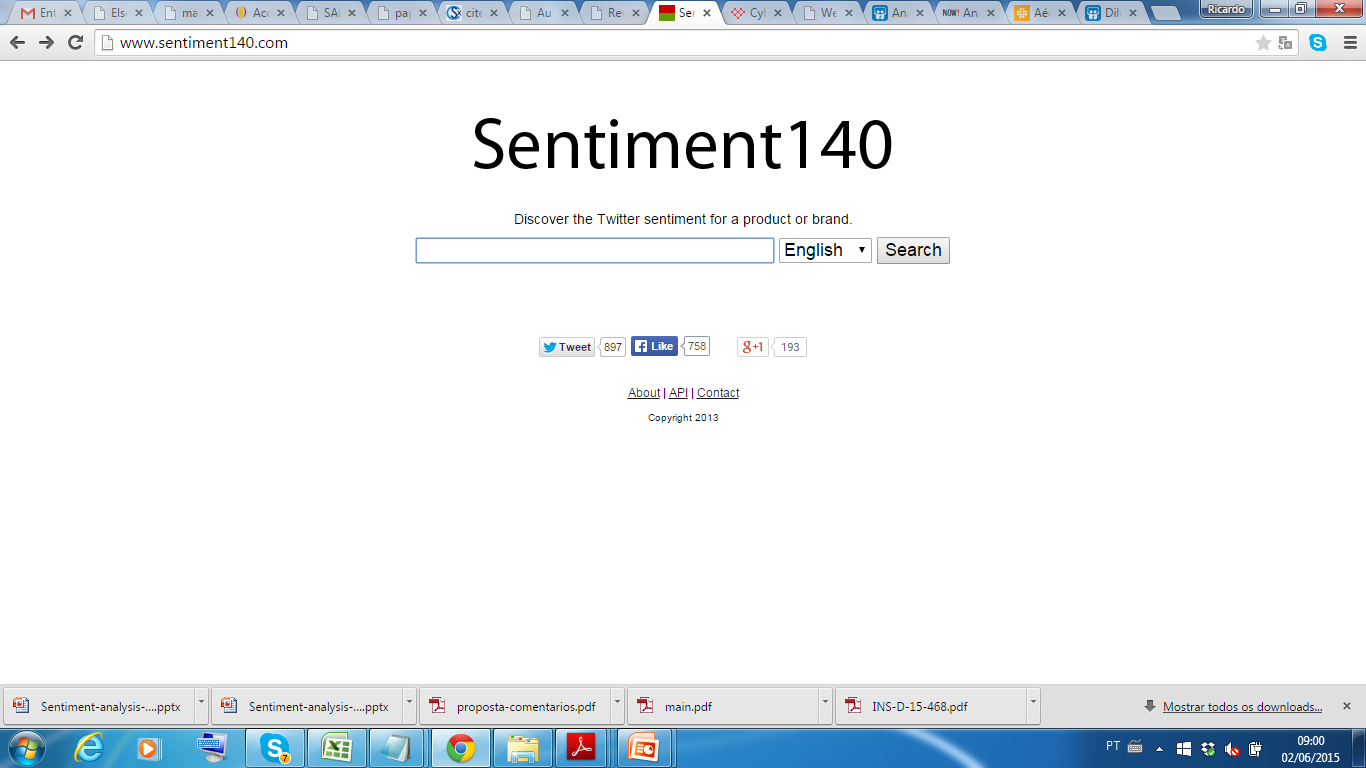 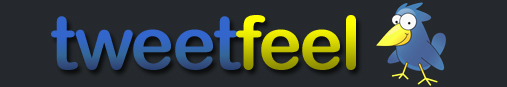 Applications
Monitoring average approval/rejection
World Cup 2014
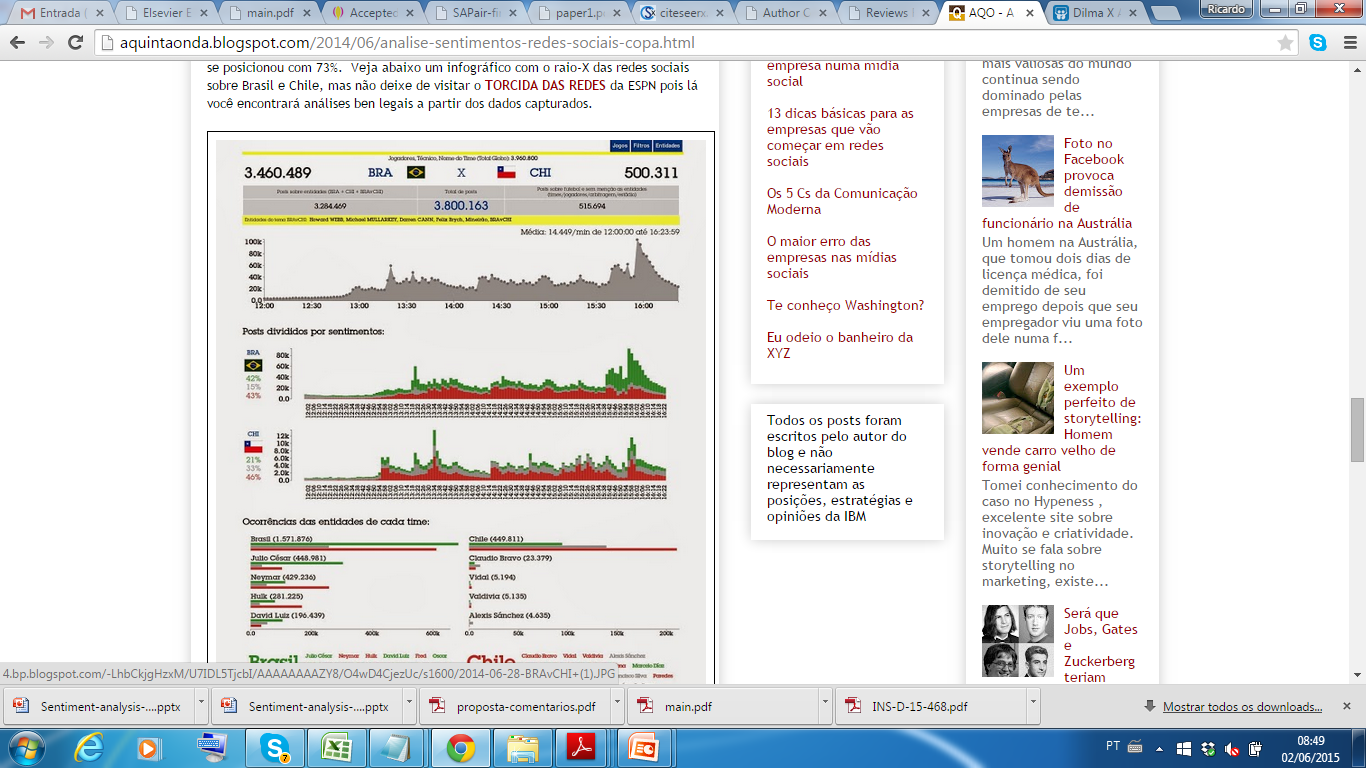 Brazilian Presidential Elections 2014
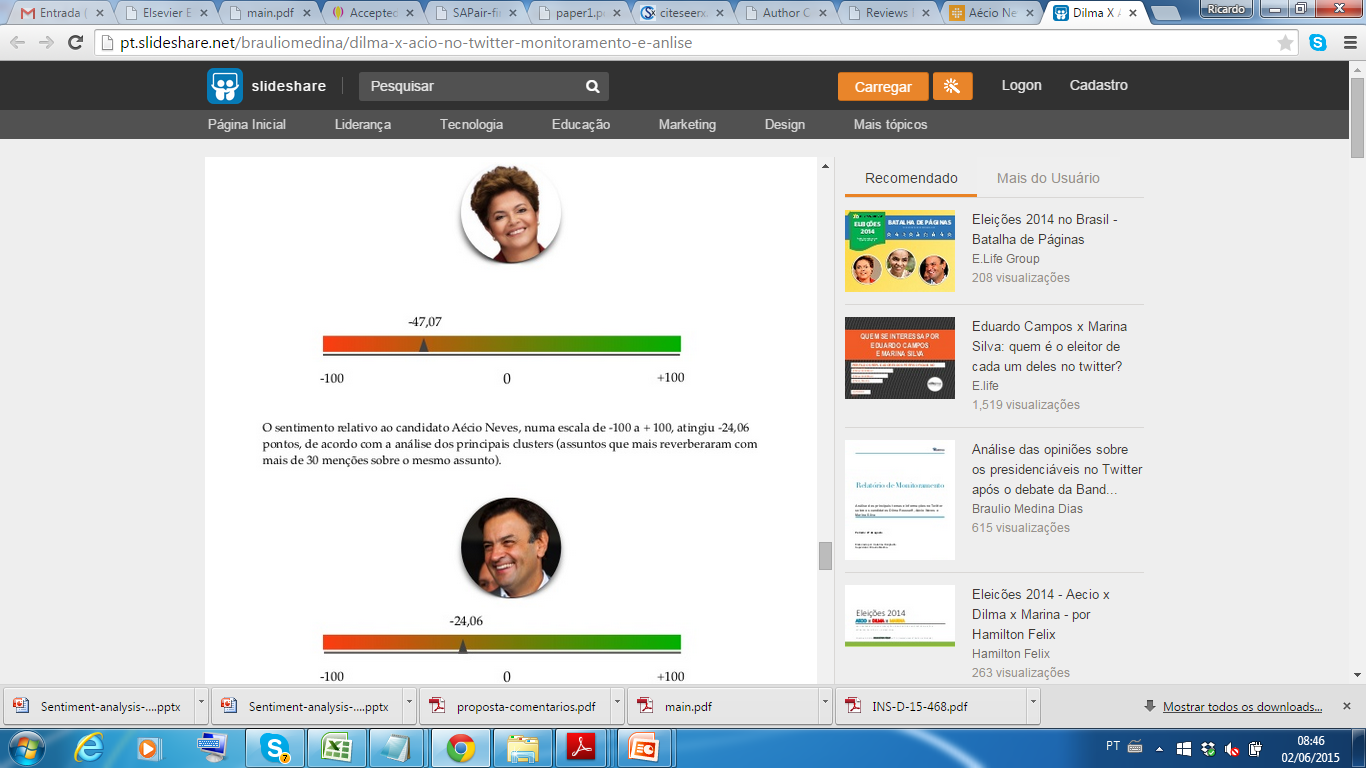 Applications – Affect states
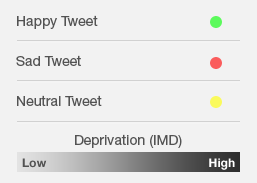 Feelings from Blogs
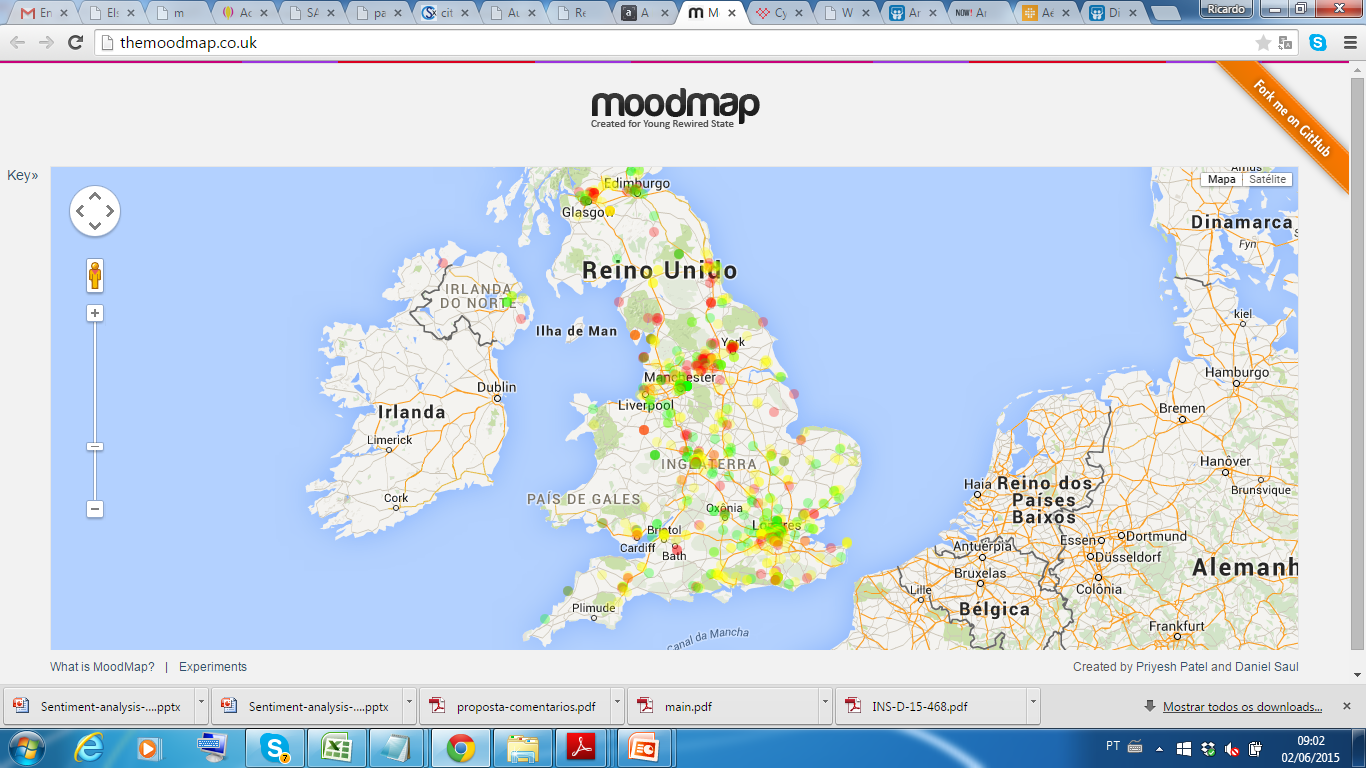 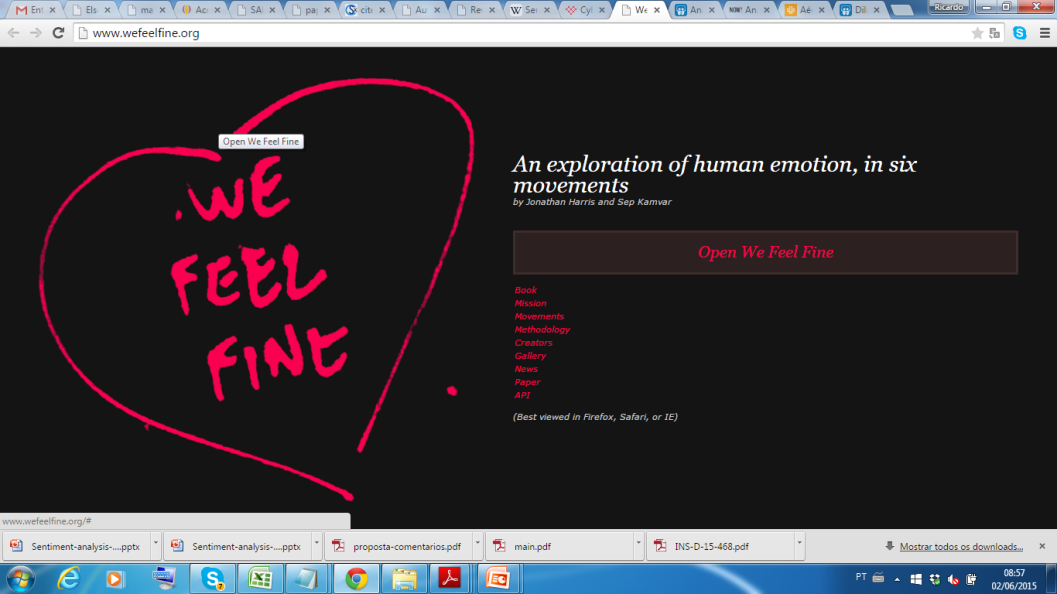 Tools
AlchemyAPI
TweetSentiments
ML Analyzer
Text-Processing
Skyttle
Fluxifi NLP
....
http://blog.mashape.com/list-of-20-sentiment-analysis-apis/
Multimodal Sentiment Analysis
For audio, image or video analysis
Multimodal reviews – a new trend
Gestures can express opinions or affect states






Facial movements/expressions convey emotional states
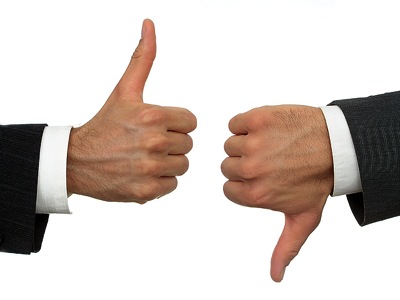 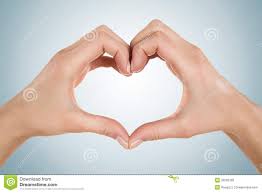 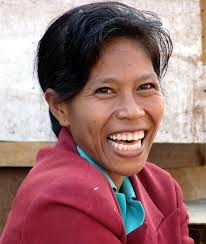 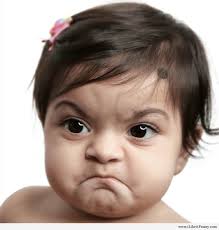 Multimodal reviews – a new trend
How do you like my system/interface?
Users’ voice and gestures are now automatically captured by webcams in smartphones, touchpads... 

Users upload 300 hours of video to YouTube every minute
Several are audiovisual reviews/complaints
Brastemp – in Portuguese
https://www.youtube.com/watch?v=riOvEe0wqUQ
Multimodal Sentiment Analysis
Extends text based sentiment analysis 
to deal with speech
facial expressions, gestures, and body movements

Same aim as the text based SA
However with stronger emphasis on affect states 
Emotions, feelings, mood
MMSA - Early studies
Focused on unimodal analysis
text only, audio only, visual only...
For the recognition of six basic emotions 
happiness,  sadness,  surprise,  anger,  fear,  and  disgust
Early works were limited by the available technology
Speech to text recognizers did not have a good performance
Image recognition systems
Handled a small set of posed prototypical facial expressions
MMSA - Following developments
Analysis of spontaneous facial expressions
Fusion of facial with speech analysis
performs better than the unimodal systems
Gestures analysis
single-hand gestures
to avoid ambiguous situations with two-hand gestures
Recognition of non-basic emotions
fatigue, pain and mental states 
Such as curiosity, irritation, thinking ...
MMSA - Current/future trends
Real world image and speech recognition
Not only in idealised environments
Also dealing with irony and sarcasm
Fusion of speech, image and body motion analysis
Real time Multimodal SA
Automatic speech recognition
Real time image analysis
Uni and multi modal SA techniques
Speech analysis
Linguistic analysis
Transcribes speech into text 
Then performs text based SA to determine text polarity
Acoustic analysis
Focuses on assessing the affect states
Treats ‘‘prosodic’’ information
Intonation, rhythm, lexical stress, and other features in speech
Considering  also laughter, cries, sighs,...
Image analysis
Facial expressions and Gesture recognition (hand) 
More studied so far
A pattern recognition problem!
Image acquisition and pre-processing
Feature extraction
Classification/recognition
Main approaches
Feature based methods
Appearance based methods
Use example images (templates) of the objects
Video/Motion analysis
Human body motion focuses on articulated motion analysis for large-scale body movements
Head, arms, torso, and legs
Types of analysis 
Static (frame-based) image recognition
Temporal image modelling and recognition
Other important issues on image and motion analysis
2D or 3D recognition
Real time analysis
Multimodal Sentiment Analysis
Integrates the analysis of two or more input modalities
text, audio, and visual (gestures, body motion)
The aim is to improve accuracy of sentiment recognition/classification
People convey multimodal communicative signals in a complementary and redundant manner
audio and gestures, audio and facial expressions, etc...

Fusion techniques/strategies are used to integrate input from different modalities
Multimodal SA - Fusion  levels
Early Fusion - Feature level fusion
The features of each input modality are combined before the classification phase
Usually, simply concatenating the unimodal feature vectors 
Late Fusion - Decision level fusion
The outputs of the unimodal systems are combined to recognised emotion/polarity
Easier to implement
Hybrid fusion approach
A combination of feature and decision level strategies
Multimodality over the Web
W3C Multimodal Interaction Working Group
W3C MM Interaction Working Group
MMI main goal 
Extend the Web for multimodal access
Provide standards that will enable interaction using 
a wide variety of modalities
on a wide variety of devices

The Multimodal Architecture
A generic architecture for multimodal interfaces
Data is represented using XML
Can be extended 
to include additional modes of interaction as they become available
W3C MMI Framework - XML
EMMA - Extended Multimodal Annotation Language
Represent information automatically extracted from user's multimodal input
InkML - Ink Markup Language
Allows for the input and processing of handwriting, gestures, sketches, music and other notational languages
EmotionML - Emotion Markup Language 
To represent  user’s emotions and related states 
Central for MM sentiment analysis!

These standardised representations simplify the interpretation and fusion of multimodal input data
MMSA applications and Final Remarks
MMSA – some application areas
Analysis of products and services reviews
YouTube videos
Average opinion about politicians, events,...
FaceBook videos
Assessing user’s satisfaction towards a system or interface 
Videos automatically captured by webcams 
Intelligent homes
Videos continuously captured in different environments
Real time MMSA
MMSA – some works
Speech recognition – unimodal SA 
Call Centres
Spoken reviews from the ExpoTv
YouTube videos
Movies reviews 
Videos in Spanish - varied topics
Manually transcribed
GlobalNet videos
Financial news
Final Remarks
Sentiment Analysis has received increasing attention
from the scientific community
for the exciting open challenges
from the business world
to capture public opinion about  social events, political movements, company strategies, marketing campaigns, and product preferences
for financial market prediction
Final Remarks
“... futuristic interfaces need to be proactive and human-centered, based on spontaneously occurring multimodal human communication” 
[Sikandar, 2014]

For that, we need real time MMSA
to deal with the user’s emotions and mood
A “serious” joke...
Dave Carrol’s viral video “United Breaks Guitars”
https://www.youtube.com/watch?v=5YGc4zOqozo
http://en.wikipedia.org/wiki/United_Breaks_Guitars
2008/2009
Some References
Atrey, P. K., Hossain, M. A., El Saddik, A., & Kankanhalli, M. S. (2010). Multimodal fusion for multimedia analysis: a survey. Multimedia systems,16(6), 345-379.
Cambria, E., Schuller, B., Xia, Y., & Havasi, C. (2013). New avenues in opinion mining and sentiment analysis. IEEE Intelligent Systems, 28(2), 15-21.
Fulse, S., Sugandhi, R., & Mahajan, A. (2014, November). A Survey on Multimodal Sentiment Analysis. In International Journal of Engineering Research and Technology (Vol. 3, No. 11 (November-2014)). ESRSA Publications.
Jaimes, A., & Sebe, N. (2007). Multimodal human–computer interaction: A survey. Computer vision and image understanding, 108(1), 116-134.
Some References
Mihalcea, R. (2012, July). Multimodal sentiment analysis. In Proceedings of the 3rd Workshop in Computational Approaches to Subjectivity and Sentient Analysis. Association for Computational Linguistics.
Rosas, V., Mihalcea, R., & Morency, L. P. (2013). Multimodal sentiment analysis of Spanish online videos. IEEE Intelligent Systems, 28(3), 0038-45.
Sikandar M. (2014) A Survey for Multimodal Sentiment Analysis Methods. Int.J.Computer Technology & Applications,Vol 5 (4),1470-1476. http://www.ijcta.com/documents/volumes/vol5issue4/ijcta2014050421.pdf
Wollmer, M., Weninger, F., Knaup, T., Schuller, B., Sun, C., Sagae, K., & Morency, L. P. (2013). Youtube movie reviews: Sentiment analysis in an audio-visual context. Intelligent Systems, IEEE, 28(3), 46-53.
Thank you!